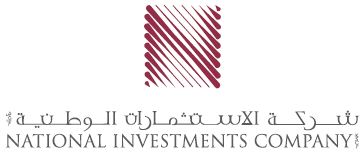 نشاط بورصة الكويت خلال الأسبوع المنتهي بتاريخ 2020/12/31
ملخص أداء السوق خلال الأسبوع
بورصة الكويت تغلق على خسائر أسبوعية بنحو 0.4%
أنهت بورصة الكويت تعاملاتها للأسبوع المنتهي في الحادي والثلاثون من ديسمبر 2020على تباين في أداء مؤشراتها بالمقارنة مع اقفال الأسبوع الماضي، حيث تراجع مؤشر السوق العام بنسبة 0.4%، ومؤشر السوق الأول بنسبة 0.6%،  في حين ارتفع مؤشر السوق الرئيسي منفردا بنسبة 0.1%. كما تراجع المعدل اليومي لقيمة الأسهم المتداولة بنسبة 27.7% إلى 23.4 مليون د.ك خلال الأسبوع بالمقارنة مع 32.4 مليون د.ك للأسبوع الماضي، أما المعدل اليومي لكمية الأسهم المتداولة فقد ارتفع بنسبة 8% إلي 200 مليون سهم بالمقارنة مع 185 مليون سهم.
تداولات الأسبوع
جاء أداء مؤشرات البورصة خلال تداولات الأسبوع الأخير من العام الجاري متباينا بشكل طفيف، حيث أقفلت ثلاث جلسات في النطاق الإيجابي، بينما أقفلت جلستين فقط في المربع الأحمر، يُذكر أن حالة الهدوء النسبي لا تزال ظاهرة على تداولات الفترة بشكل عام، واستمرار حالة العزوف على أسهم السوق الأول بشكل خاص، مع وجود زخم شرائي واضح على شريحة من أسهم السوق الرئيسي الأمر الذي انعكس على تراجع مؤشر السوق العام وكذلك السوق الأول، بينما ارتفع مؤشر السوق الرئيسي بنسبة 0.1%، ناهيك عن تراجع المعدل اليومي لقيم التداول وبالمقابل ارتفاع المعدل اليومي لأحجام التداول، في اشارة على استمرار  توجه الزخم الشرائي والمضاربي نحو أسهم السوق الرئيسي.
أهم افصاحات الشركات خلال الفترة
قرر مجلس إدارة  بيت التمويل الكويتي تأجيل البدء في إعادة تحديث الدراسات الخاصة بالإستحواذ على البنك الأهلي المتحد – البحرين-  من حيث الجدوى والتوقيت وتكليف جهة استشارية عالمية للقيام بذلك.
حصل بنك برقان على قرض مصرفي لمدة ثلاث سنوات من قبل مجموعة بنوك دولية واقليمية بقيمة 390 مليون دولار أمريكي وبسعر فائدة يعادل 110 نقطة أساس فوق سعر الليبور الأمريكي.
وافقت الجمعية العامة غير العادية للشركة الأولى للإستثمار على إطفاء جزء من الخسائر المتراكمة والبالغة 42.9 مليون د.ك.
أفادت شركة أعيان للإجارة والإستثمار بتوصلها لإتفاق مع أحد دائنيها لإجراء التسوية النهائية لسداد مديونيتها تماشيا مع الحكم الصادر من محكمة التمييز، وذلك من خلال سداد مبلغ نقدي وتحويل عدد من الأسهم في شركة توازن القابضة.
1
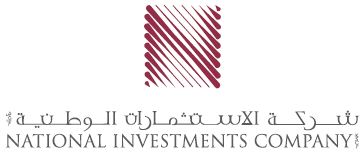 تابع ملخص أداء السوق خلال الأسبوع
تابع أهم افصاحات الشركات خلال الفترة
وافقت الجمعية العامة العادية لشركة أركان الكويت العقارية على اقتراح مجلس إدارة الشركة بزيادة نسبة التوزيع النقدي المقترح إلى 6% بدلا من 4% للسهم الواحد.
وافقت هيئة أسواق المال على نشر مستند العرض الإلزامي المقدم من السيد/ سالم عبدالله الحوسني على جميع الأسهم المتبقية في الشركة الكويتية السورية القابضة بسعر 30 فلس للسهم الواحد، وقد تم تعيين شركة الإستثمارات الوطنية مديرا لعملية الإستحواذ.
أفادت شركة المنار للتمويل والإستثمار بأنها قامت بتوقيع اتفاقية صانع سوق مع شركة ثروة للإستثمار بتاريخ 30 ديسمبر 2020. 
أسعار النفط 
استقر سعر خام برنت خلال تداولات الأسبوع فوق مستوى ال 51 دولار أمريكي، مدعوما بتراجع مخزونات النفط الأمريكية بمقدار 6.1 مليون برميل خلال الأسبوع المنتهي في الخامس والعشرون من ديسمبر 2020، وفقا لما أشارت إليه إدارة معلومات الطاقة الأمريكية. يُذكر أن مجموعة "أوبك+" تستعد لزيادة إنتاج الخام بمقدار 500 ألف برميل يومياً بدءاً من شهر يناير 2021 وسط مراقبة تطورات الطلب على النفط.
2
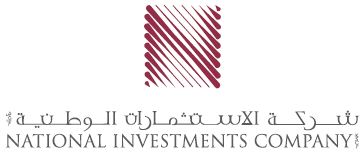 مؤشرات قطاعات بورصة الكويت
أغلقت مؤشرات قطاعات السوق على تباين خلال تداولات الأسبوع مقارنة مع الأسبوع الماضي، حيث جاء في صدارة الرابحين قطاع الخدمات الإستهلاكية بنسبة 1.8%، تلاه قطاع الرعاية الصحية بنسبة 1.6%، في حين كان أول الخاسرين قطاع البنوك بنسبة 0.7%، ثم قطاع الصناعة بنسبة 0.5%.

خلال تداولات الأسبوع احتل قطاع البنوك وقطاع الخدمات المالية وقطاع الصناعة المراتب الأولى من حيث إجمالي القيمة المتداولة بنسبة 37.4%، 31.1% 12.4% على التوالي.

خلال تداولات الأسبوع احتل قطاع الخدمات المالية وقطاع البنوك وقطاع العقار المراتب الأولى من حيث إجمالي الكمية المتداولة بنسبة 65%، 12.4%و 9.4% على التوالي.
مساهمة القطاعات من حيث كمية الأسهم المتداولة
مساهمة القطاعات من حيث قيمة الأسهم المتداولة
3
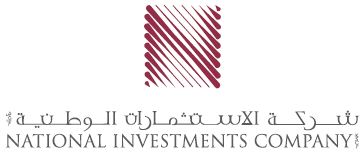 نشاط السوق الأول
أعلى 10 شركات من حيث القيمة الرأسمالية في السوق الأول
في السوق الأول تصدر سهم البنك الأهلي المتحد – البحرين- قائمة الأسهم الأعلى تداولا من حيث قيمة الأسهم المتداولة خلال تداولات الأسبوع بقيمة تداول بلغت 15.2 مليون د.ك، لينهي بذلك تداولات الأسبوع عند 227 فلس متراجعا بنسبة 3%، وجاء سهم بيت التمويل الكويتي بالمركز الثاني بقيمة تداول بلغت 10.6مليون د.ك لينهي بذلك تداولات الأسبوع عند سعر 677 فلس متراجعا بنسبة 0.3%، ثم جاء سهم بنك الكويت الوطني بالمركز الثالث بقيمة تداول بلغت 9.7 مليون د.ك لينهي بذلك تداولات الأسبوع عند سعر 840 فلس متراجعا بنسبة 0.8%.


في السوق الأول احتل بنك الكويت الوطني المرتبة الأولى من حيث القيمة الرأسمالية بقيمة 5,754 مليون د.ك، ثم حل بيت التمويل الكويتي بالمرتبة الثانية بقيمة رأسمالية بلغت 5,195 مليون د.ك، ثم شركة الإتصالات المتنقلة بالمرتبة الثالثة بقيمة رأسمالية بلغت 2,622 مليون د.ك.
4
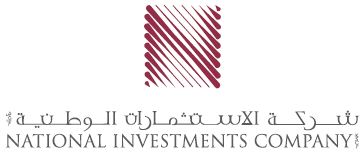 نشاط السوق الرئيسي
أعلى 10 شركات من حيث القيمة الرأسمالية في السوق الرئيسي
في السوق الرئيسي تصدر سهم الشركة الأولى للإستثمار قائمة الأسهم الأعلى تداولا من حيث القيمة خلال تداولات الأسبوع بقيمة تداول بلغت 13.2 مليون د.ك لينهي بذلك تداولات الأسبوع عند سعر 43 فلس مرتفعا بنسبة 19.8%، وجاء سهم مجموعة أرزان للتمويل والإستثمار بالمركز الثاني بقيمة تداول بلغت 5.6 مليون د.ك لينهي بذلك تداولات الأسبوع عند سعر 55.8 فلس مرتفعا بنسبة 0.4%، ثم جاء سهم شركة عقارات الكويت بالمركز الثالث بقيمة تداول بلغت 4.1 مليون د.ك، لينهي بذلك تداولات الأسبوع عند سعر 109 فلس متراجعا بنسبة 1.8%.

في السوق الرئيسي احتل البنك التجاري الكويتي المرتبة الأولى من حيث القيمة الرأسمالية بقيمة 996 مليون د.ك ثم البنك الأهلي المتحد الكويتي بالمرتبة الثانية بقيمة رأسمالية بلغت 626 مليون د.ك ثم شركة الإتصالات الكويتية بالمرتبة الثالثة بقيمة رأسمالية بلغت 425 مليون د.ك .
5
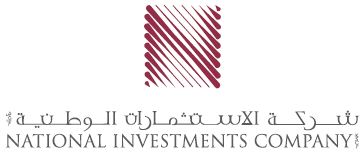 نشاط السوق الرئيسي
6
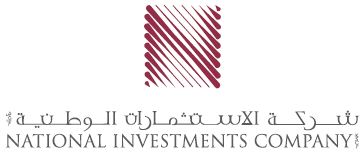 يجب ملاحظة أن هذا التقرير لا يشكل توصيات استثمارية أو ما إذا كان على المستثمرين الاستمرار في استثماراتهم الخاصة. وقد تم إعداد التقرير فقط للغرض المنصوص عليه و لا ينبغي الاعتماد عليه لأي غرض آخر.

وأعد هذا التقرير للتداول العام وتم ارساله لك كعميل، لغرض تقديم المعلومات العامة فقط. وليس المقصود منه عرض أو تقديم المشورة فيما يتعلق بشراء أو بيع أي ورقة مالية.

على الرغم من أن المعلومات في هذا التقرير تم جمعها من المصادر التي تعتقد الشركة بأنها موثوق بها، نحن لم نقم بالتحقق منها بشكل مستقل سواء كانت دقيقة أوغير كاملة. لا توجد مسؤولية على الشركة بسبب أي خسائر ناتجة بصورة مباشرة أو غير مباشرة، من استخدام هذه المعلومات.

شركة الاستثمارات الوطنية  ش.م.ك.ع.
تلفون:6666 2226 965+ 
فاكس:6793 2226 965+
شركة الاستثمارات الوطنية
شرق, شارع المتنبي
مبنى الخليجية
ص. ب. 25667 الصفاة 13117 الكويت